Copyrights
Questions and Answers
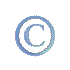 What Is a Copyright?
A copyright protects someone who creates an original work. 
An original work can be a book, a play, or a Web site, among others.
The goal of copyrights is to prevent unauthorized copying of your work.
What if I Want to Use Copyrighted Work?
You must obtain permission from the copyright holder.
You can get permission by writing a letter to an author, artist, publishing house, or Webmaster.
Do Copyrights Expire?
For works created since January 1, 1978, the copyright lasts until 70 years after the creator’s death.
For works created before January 1, 1978, a copyright can last anywhere from 28 to 67 years.
How Do I Copyright My Work?
If you create an original work, it is automatically protected by copyright law.
You can register your work with the copyright office to obtain additional protections.
For More Information
U.S. Copyright Office101 Independence Ave. S.E.Washington, D.C. 20559-6000(202) 707-3000
http://www.copyright.gov/
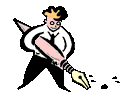